«Витамины растут на грядке!»
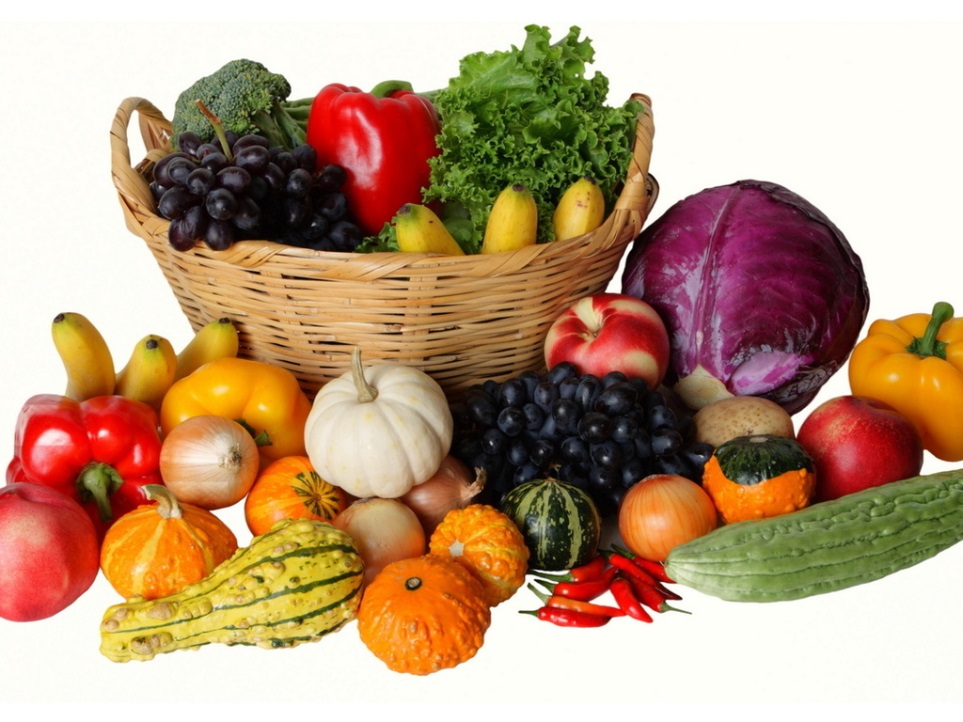 Проект выполнила воспитатель: Заборова Юлия Сергеевна.
г. Заволжск 
МКДОУ д/с. № 4
Группа № 4 «Почемучки».
Тип  проекта: 
познавательно – исследовательский, здоровье — сберегающий.
Включает в себя творческую, познавательную и практическую деятельность.
Вид проекта: 
групповой. Участники дети младшей группы, родители, воспитатели.

Продолжительность проекта:  краткосрочный (1 неделя).

                              Актуальность проекта: 
Данный проект предназначен для детей 1 младшей группы ДОУ и ориентирован на изучение вопросов, связанных с сохранением здоровья у малышей. Работа над проектом направлена на систематизировании и расширении знаний детей об овощах; ознакомление с «витаминами», значении их для здоровья человека; на закрепление знаний о правильном, качественном  питании и бережном отношением к своему здоровью. Проект объединяет воспитателей, родителей и детей в общей творческой работе.
Цель:

Расширить и обобщить знания 

детей об овощах через

 разные виды деятельности.

 Объяснить, что в овощах

 содержаться витамины,

 необходимые для нашего

 здоровья.
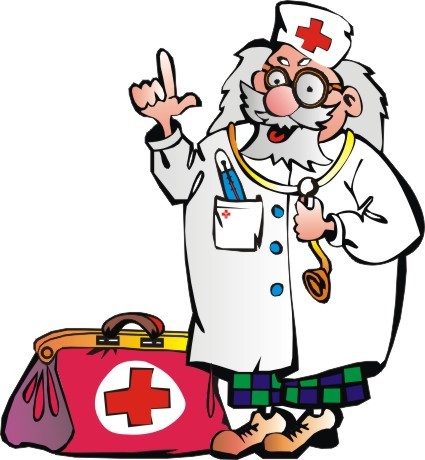 Задачи:

 * Создать условия для формирования у детей познавательного интереса.
* Познакомить детей с витаминами. 
* Учить различать овощи по цвету форме, величине. 
* Закреплять приобретенные знания. 
* Развивать у детей стремление отражать свои представления в 
   продуктивной деятельности(рисование, лепка, загадки).
* Расширить кругозор, развивать наблюдательность,
    любознательность, связную речь, обогащать словарь детей.
* Воспитывать у детей желание участвовать в трудовой     
        деятельности(посадка лука); воспитывать культуру 
           питания, понимать, что за каждым овощем скрывается  
            определенная польза.
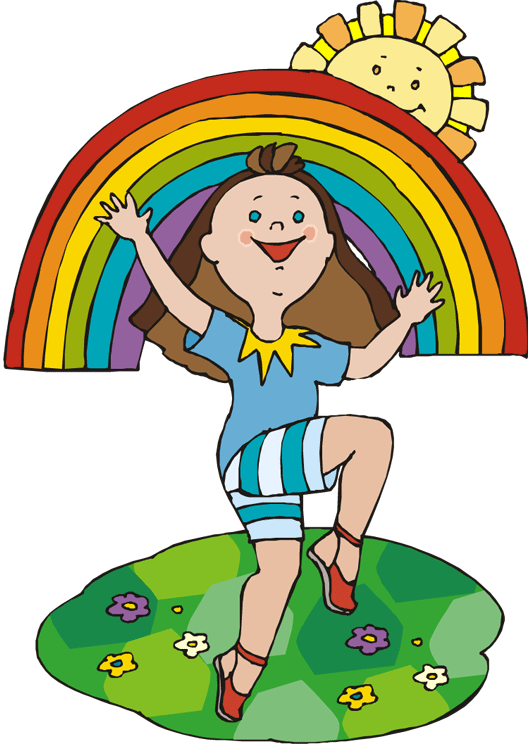 Предполагаемый результат:

-Дети знают и называют овощи по 
внешнему виду, цвету, форме.

-Дети понимают, что овощи растут на 
огороде, на грядке.

-У детей сформированы представления о пользе витаминов.

-Развитие познавательно-
исследовательских и творческих 
способностей детей.

-Повышение речевой активности,
 активизация словаря по теме «Овощи»

-Проявить желание у детей есть овощи в 
любом виде (сырые, жареные, варёные).

-Привлечь  родителей  в реализации проекта.
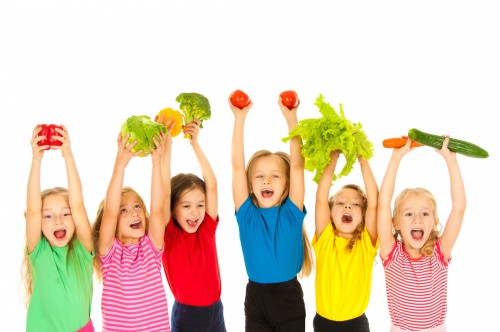 Формы работы с детьми:

         Рассматривание иллюстраций «Овощи»
         Рассматривание муляжа «Овощи». 
         Знакомство с понятием овощи. Обратить внимание на цвет,                      
                 форму, размер.
Формы работы с родителями:
Рисунок любимого овоща семьи. Выставка рисунков.
Экспериментальная деятельность и наблюдения:
Определение овощей по цвету, форме, величине. Посадка лука  и наблюдение за его ростом.
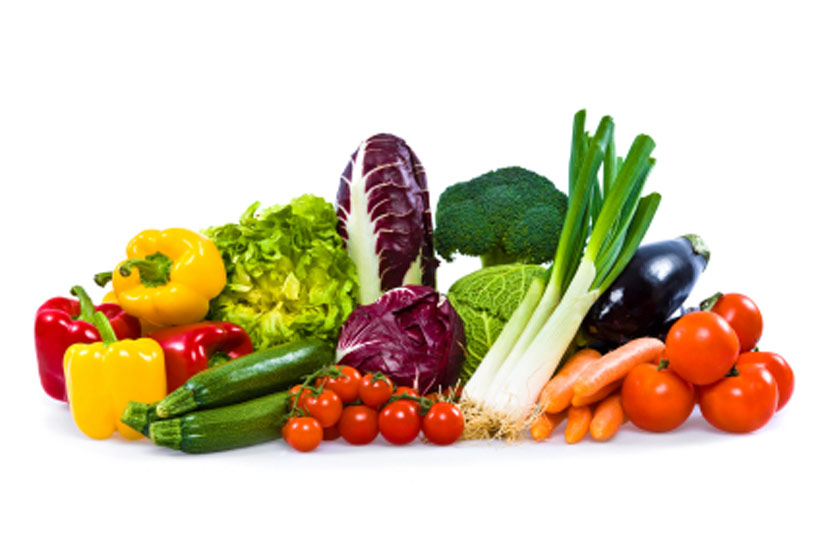 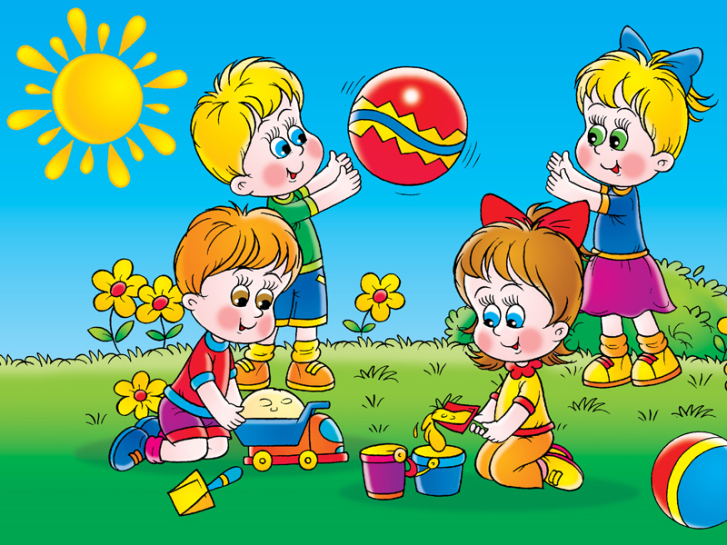 Образовательные области:

1.Художественное творчество: 
Рисование «Лук»
Лепка: « Помидор» и « Морковка для зайчат»
Раскрашивание картинок « Овощи»
2.Игровая - трудовая деятельность:
Зеленый лук для лесных зверят.
Овощи для домашних животных.
3.Экспериментальная деятельность и наблюдения:
Появление зеленых перьев. Используем зеленый лук в салатах, супах.
4.Чтение художественной литературы:  « Репка»
Загадывание загадок « Что растет на грядке?» ( А. Барто) Подбор детских книг по теме» Овощи»
Сказки: «Репка», «Вершки-корешки»
Показ диафильма  сказки «Пых».
5.Физическая культура: 
Пальчиковая гимнастика «Капуста»
Хороводная игра «Есть у нас огород»
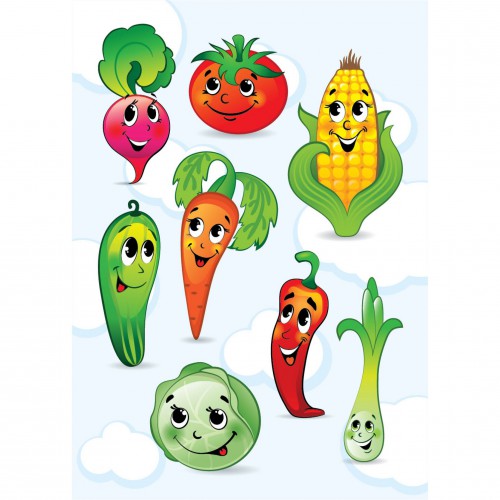 Итоговое мероприятие:
Развлечение:
     «В гостях у доктора Витаминкина».

                   Выставка рисунков:
«Любимый овощ нашейсемьи».
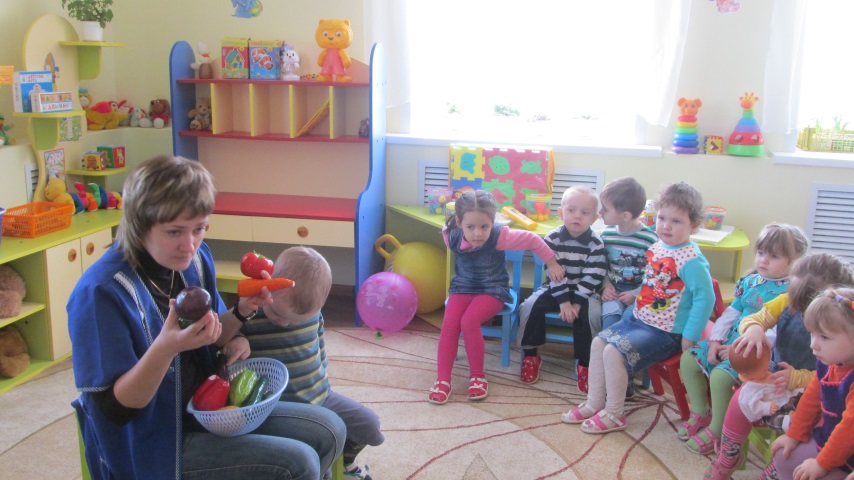 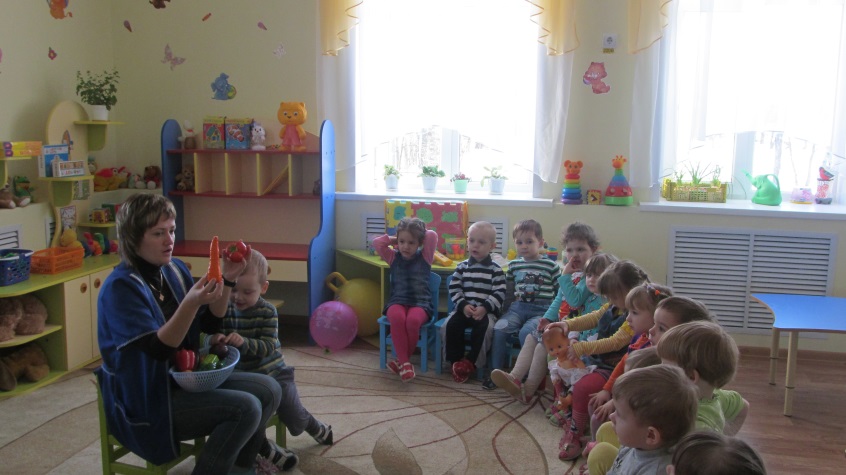 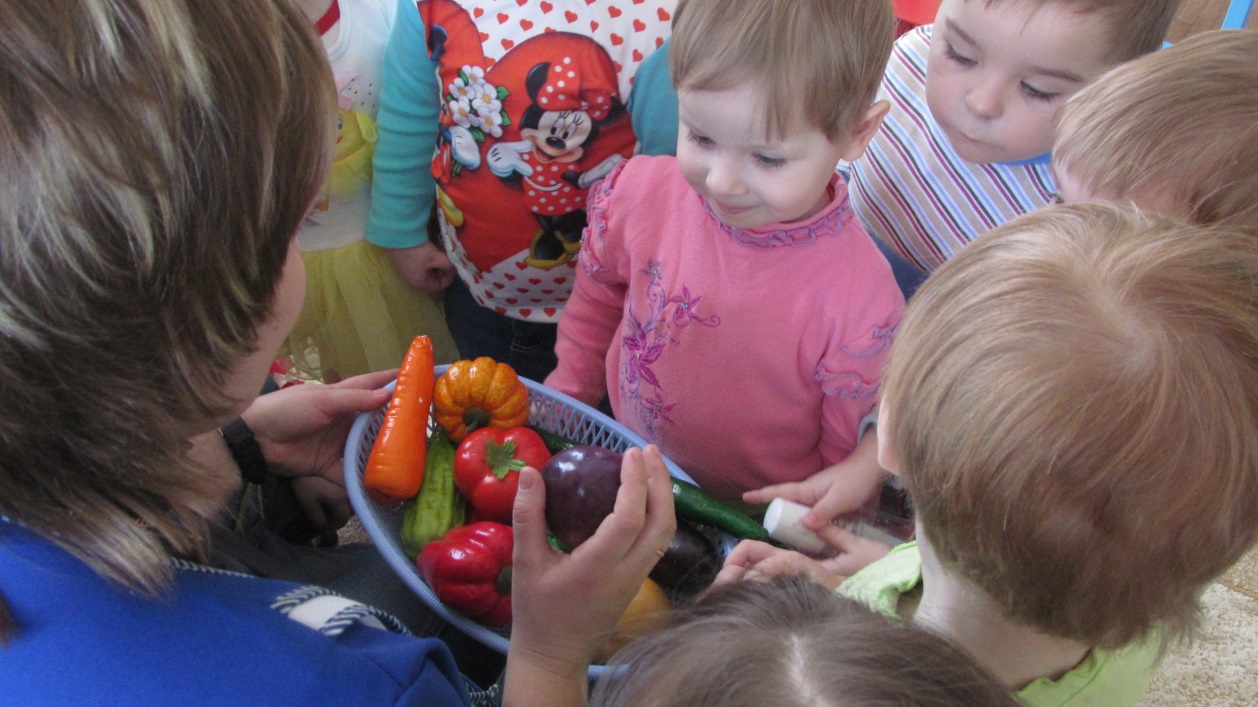 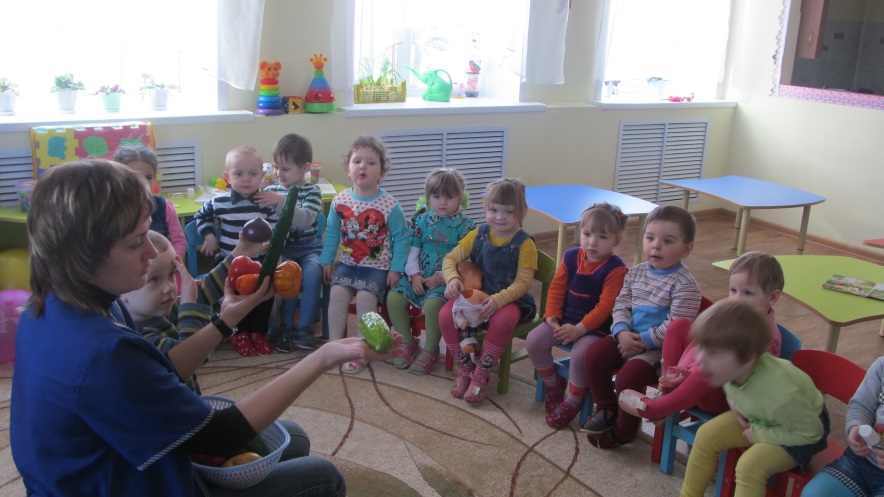 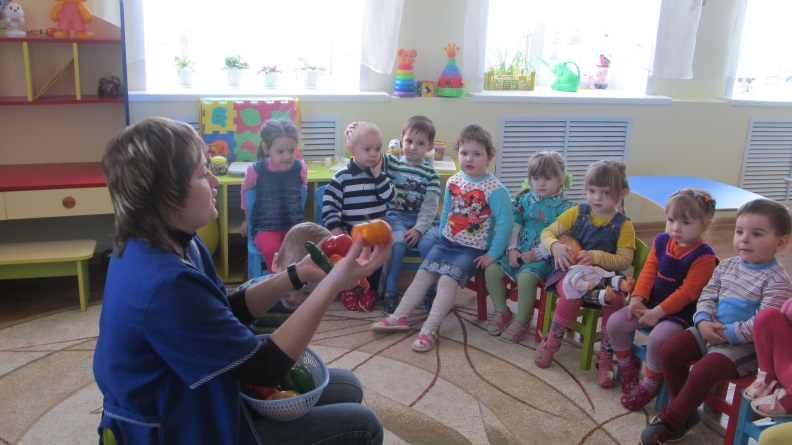 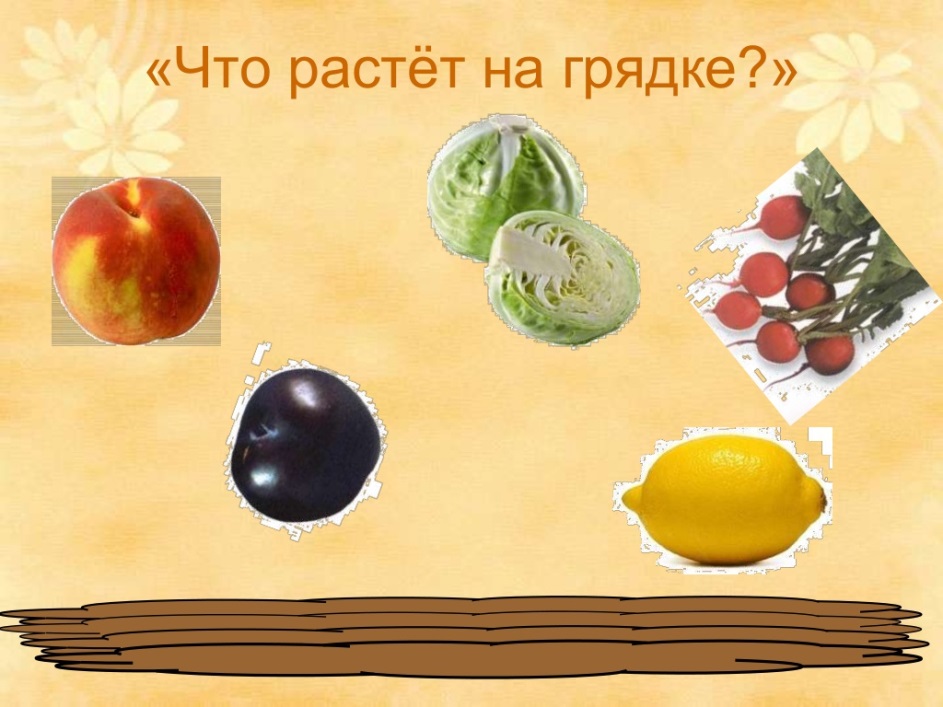 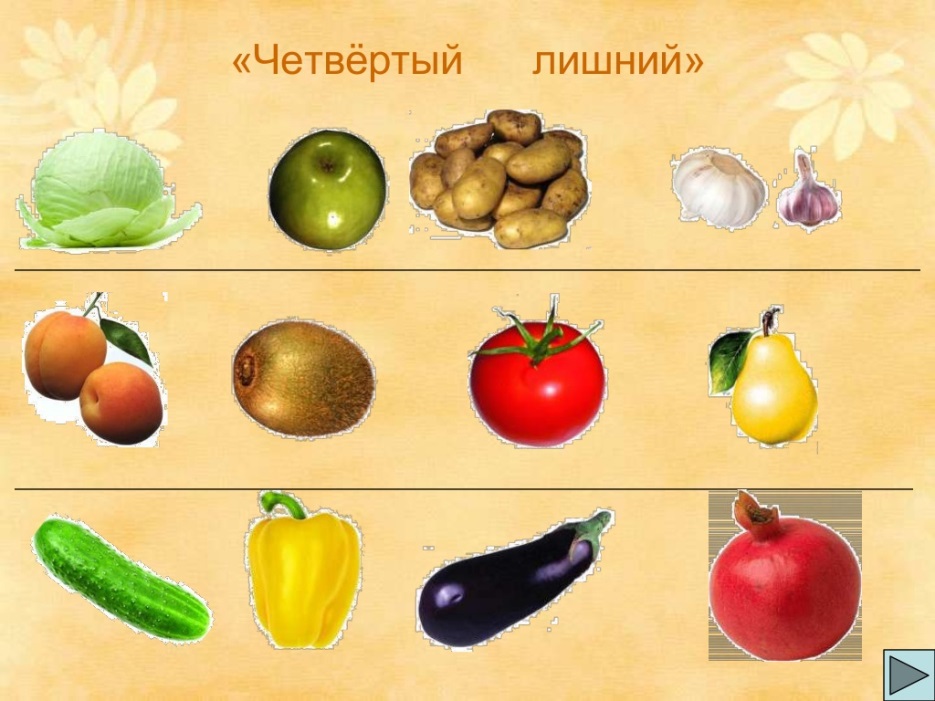 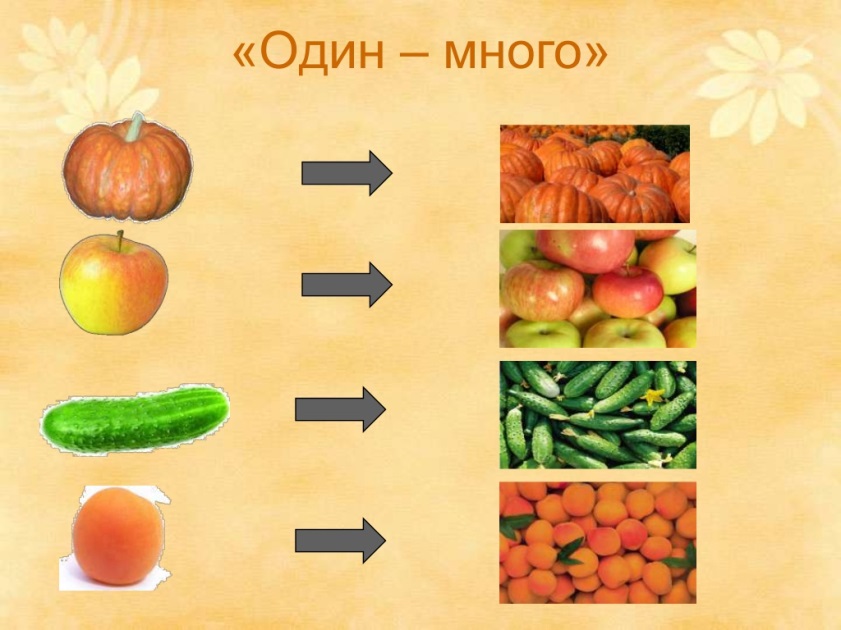 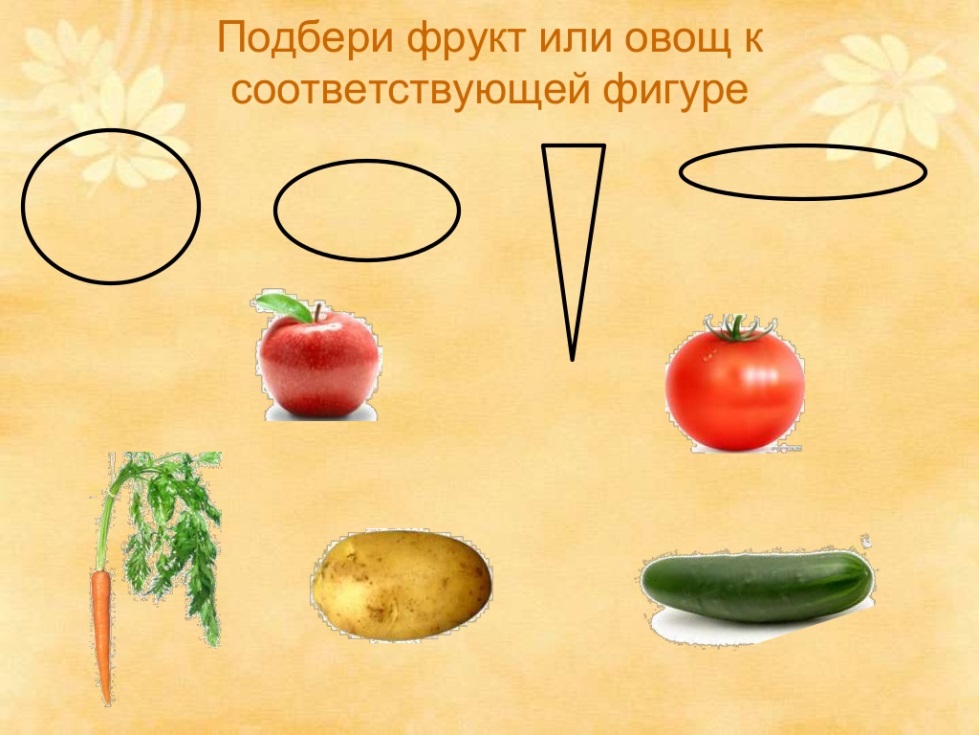 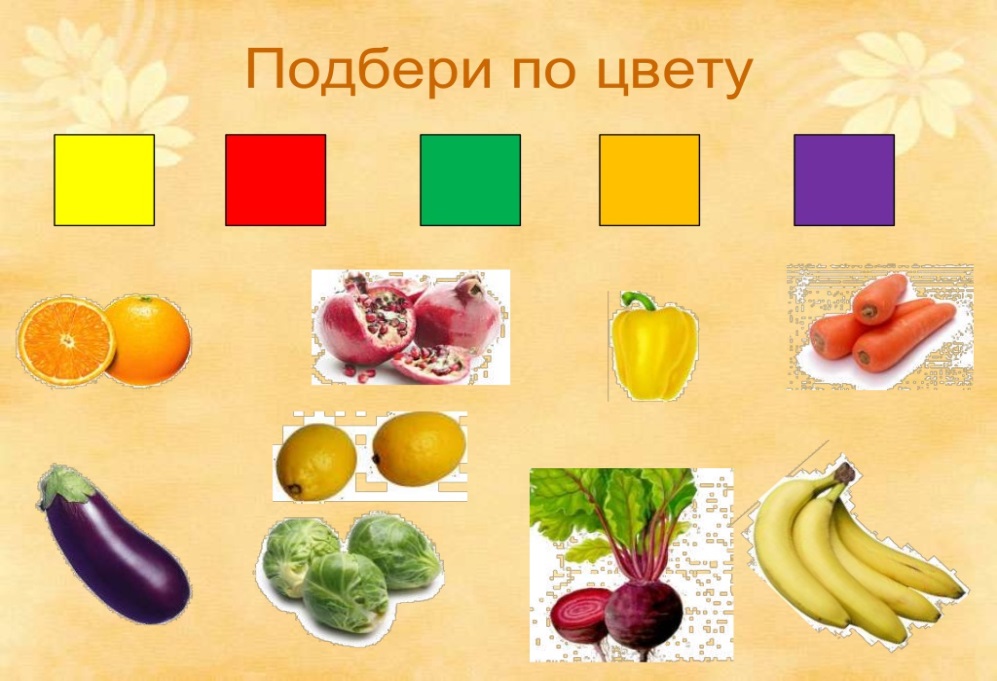 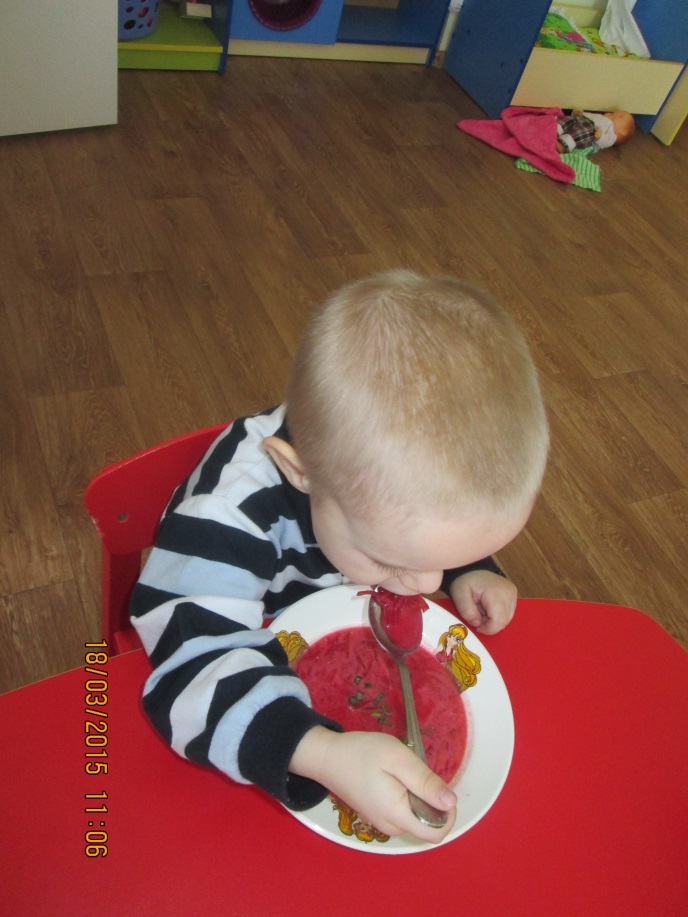 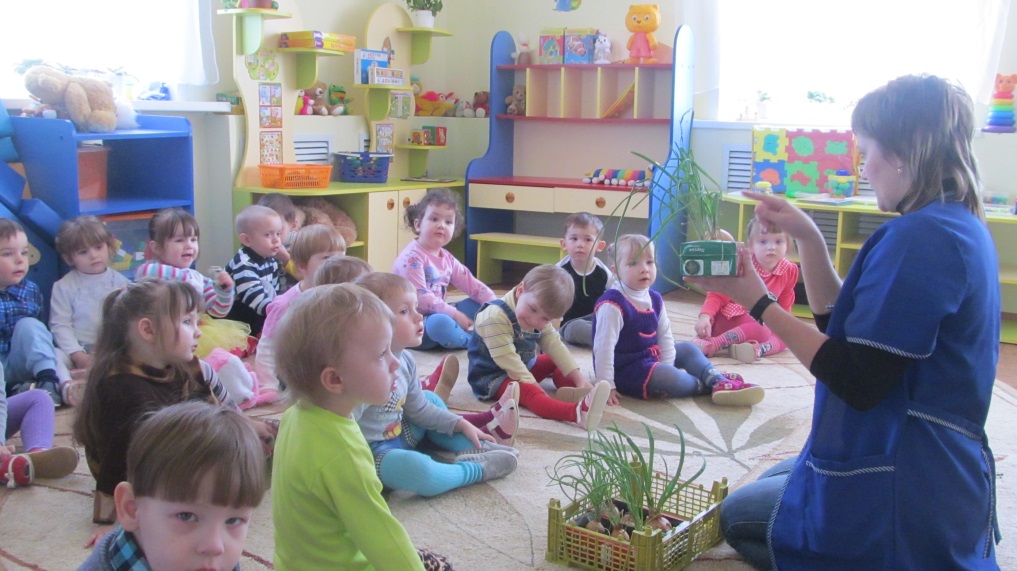 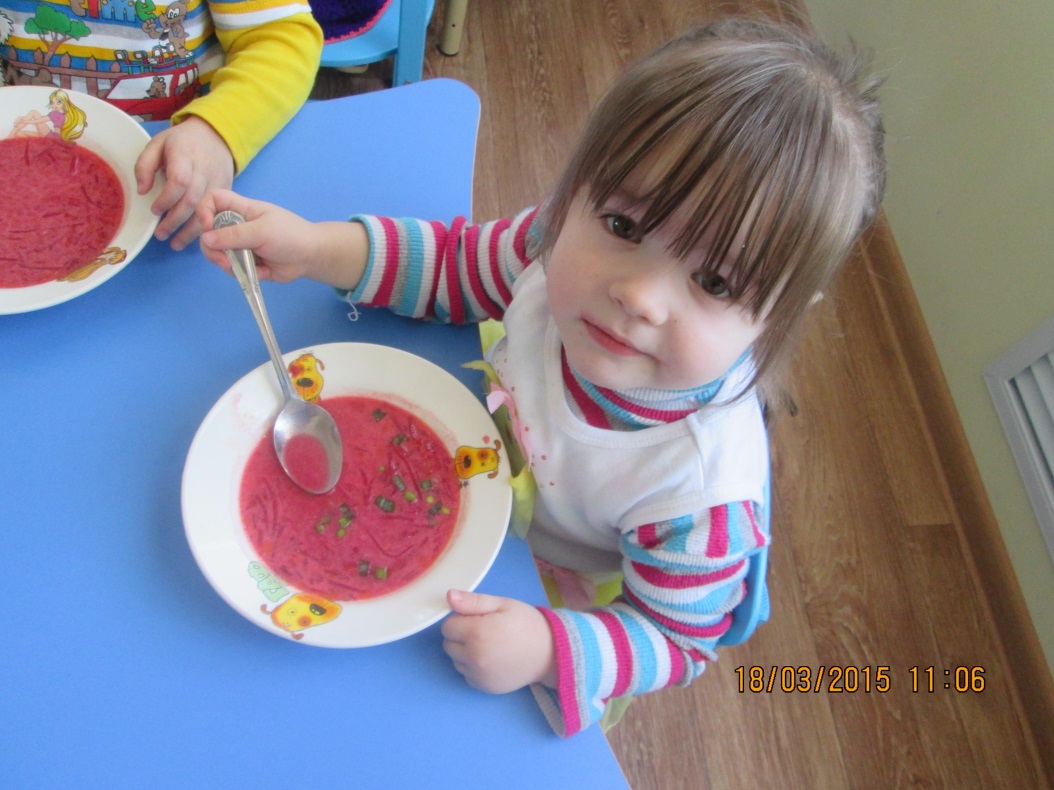 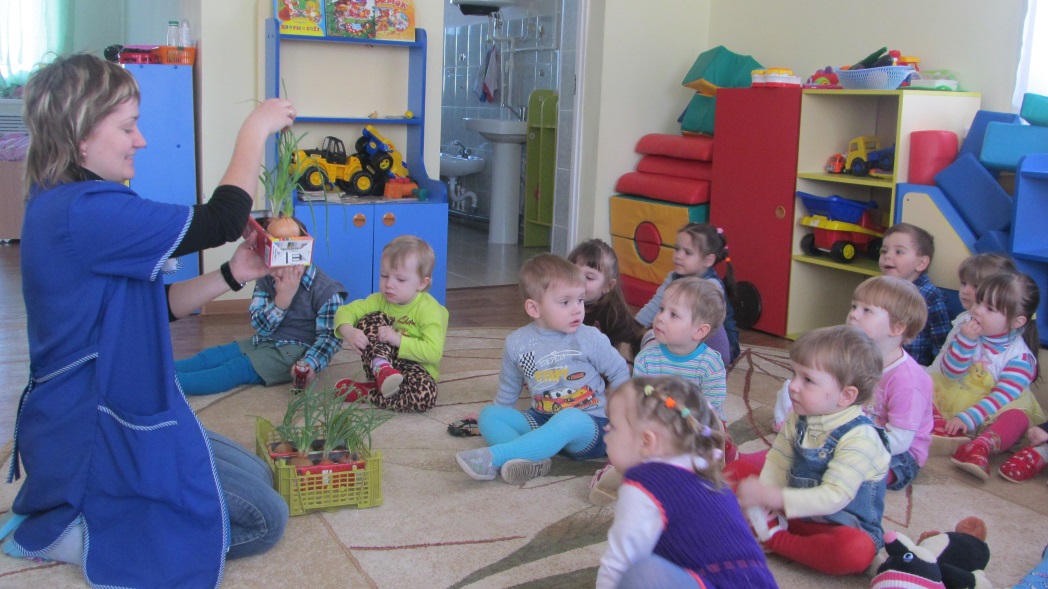 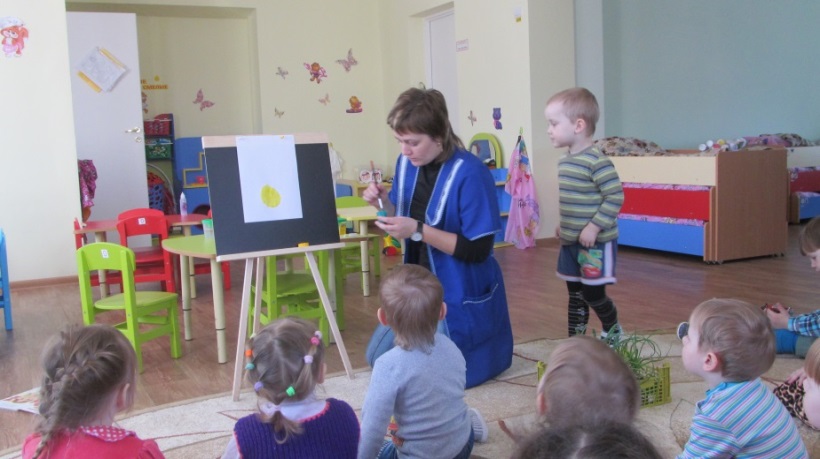 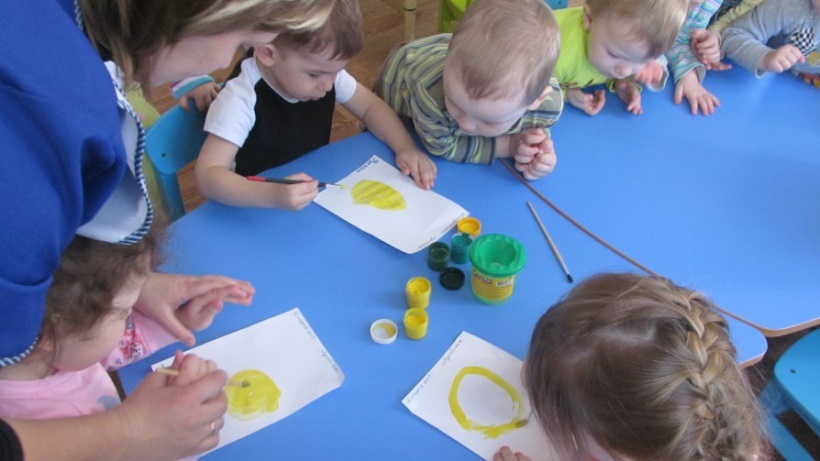 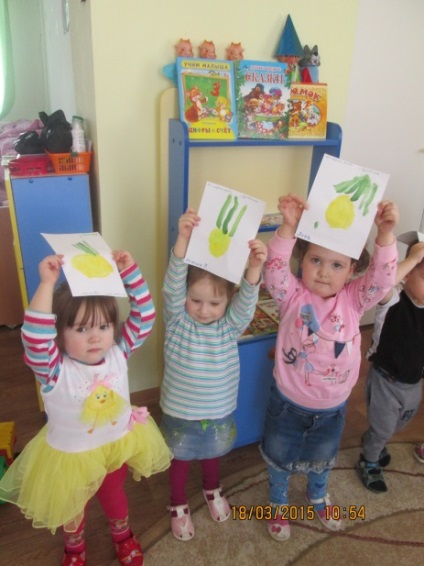 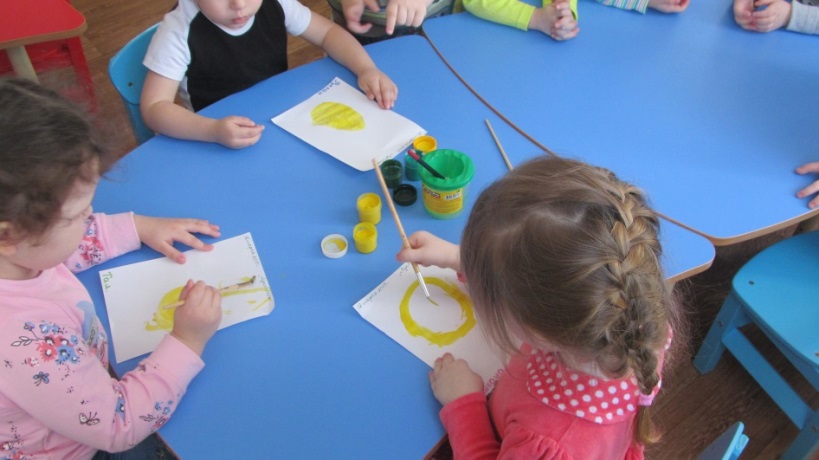 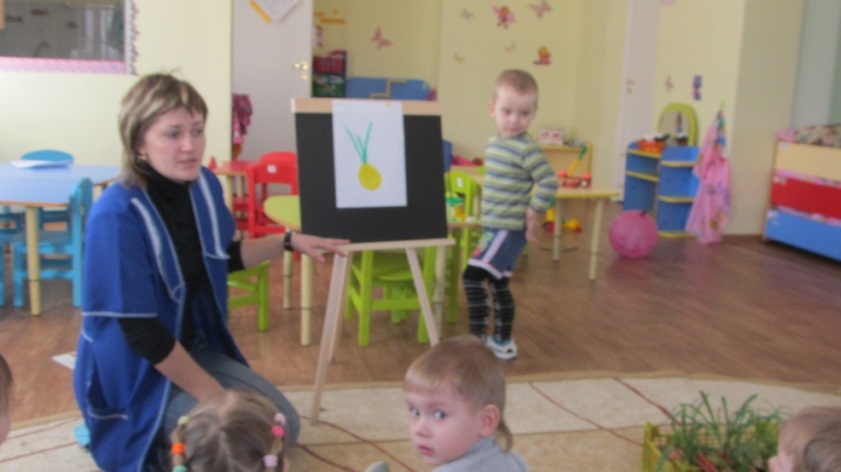 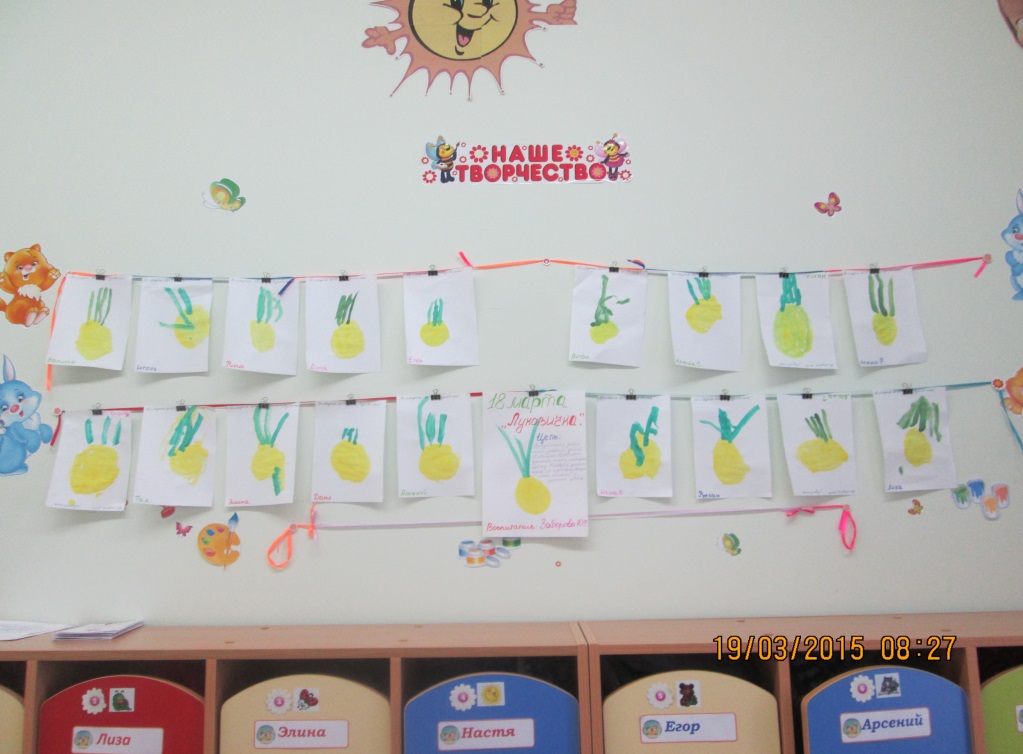 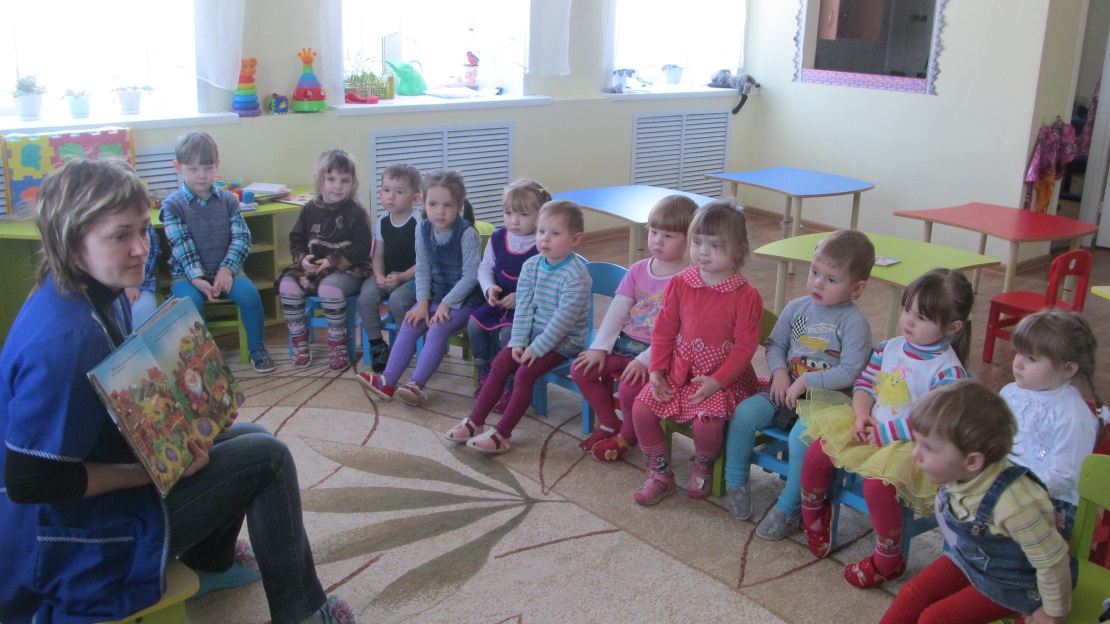 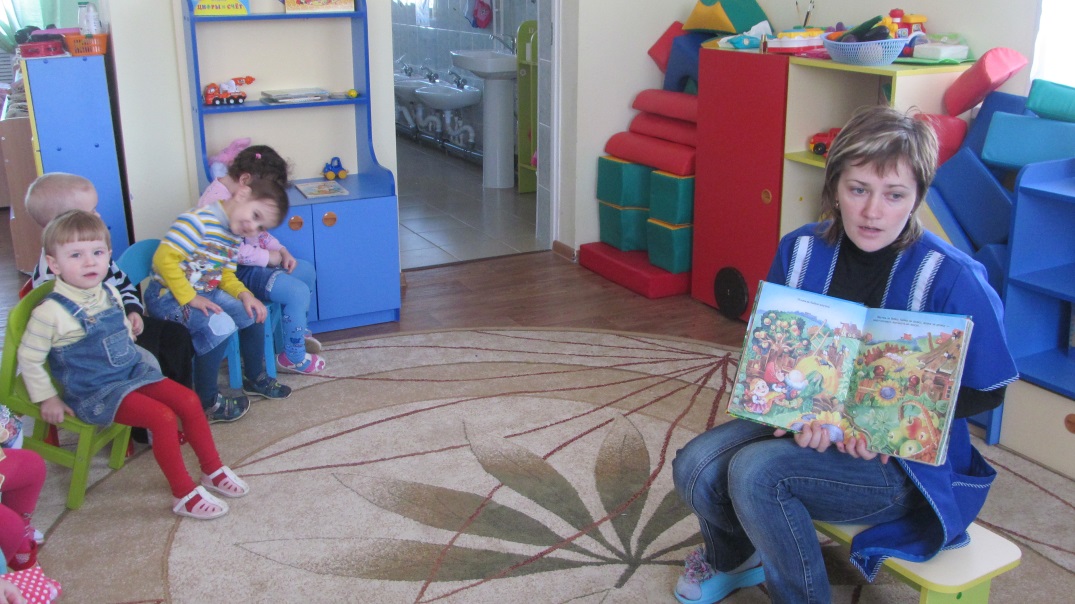 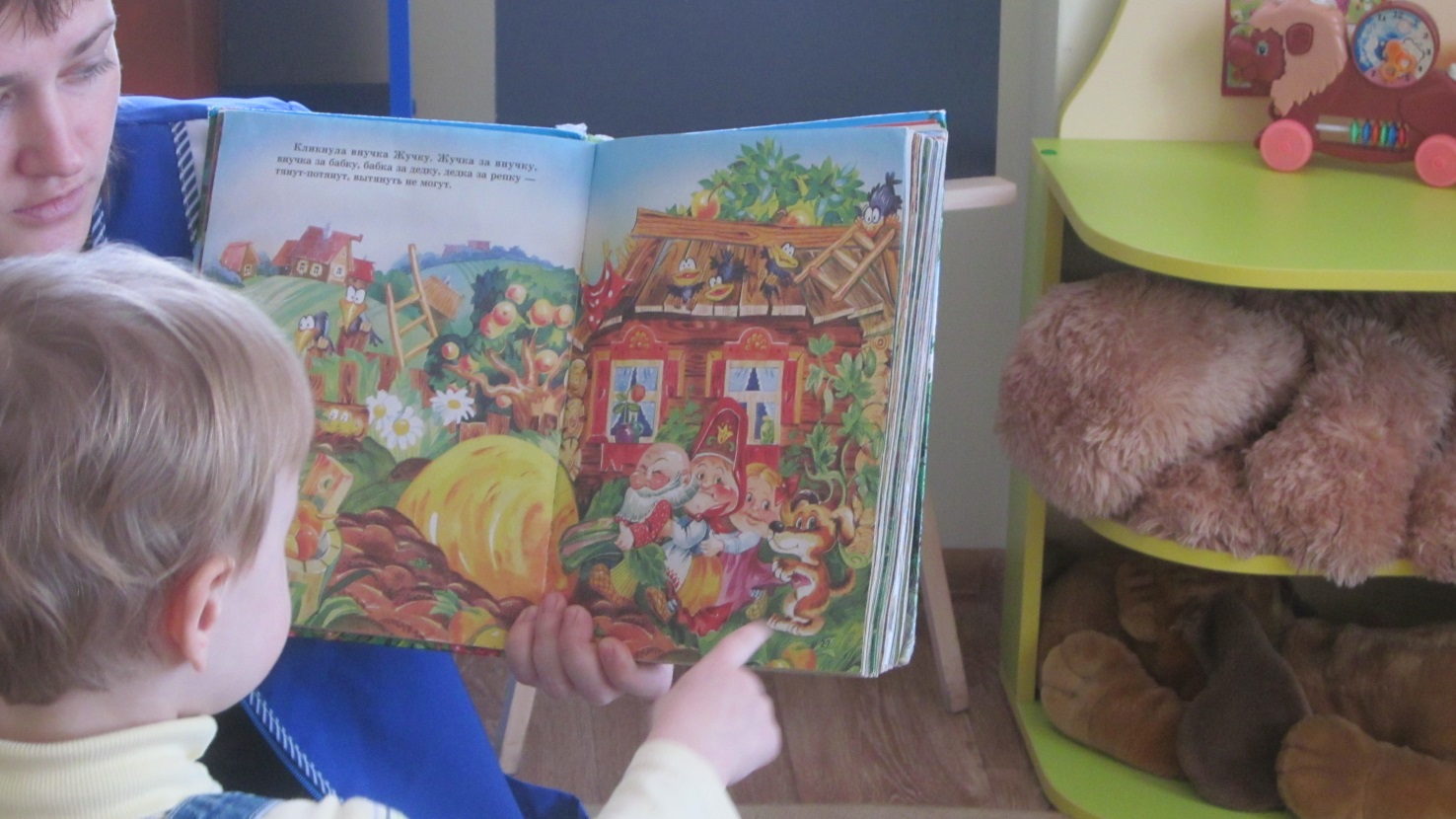 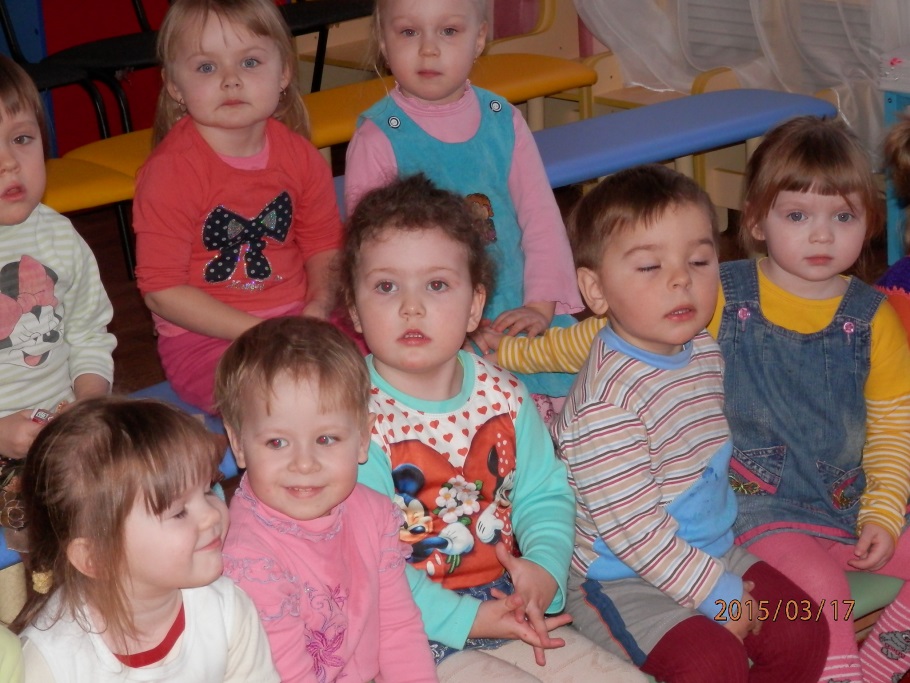 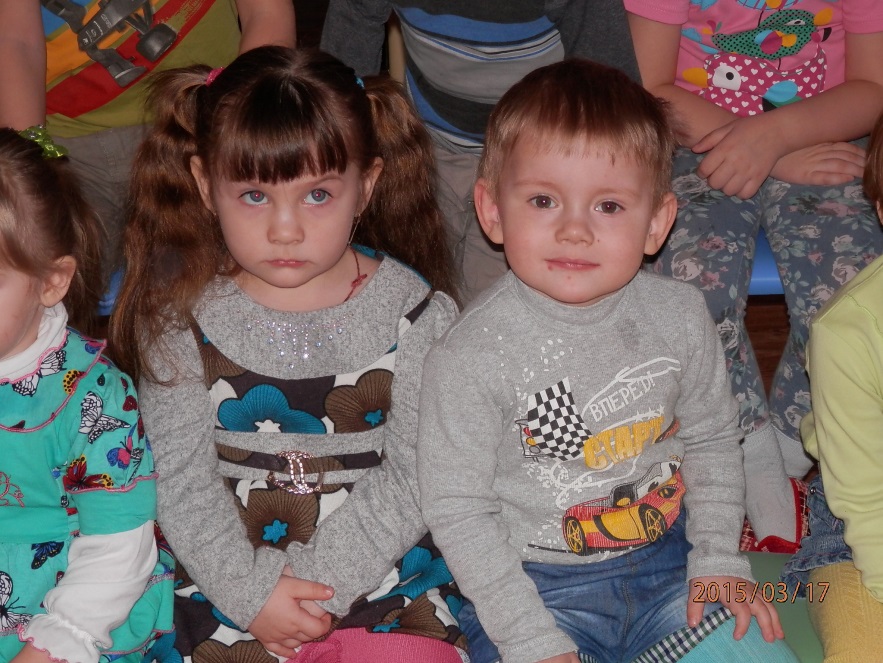 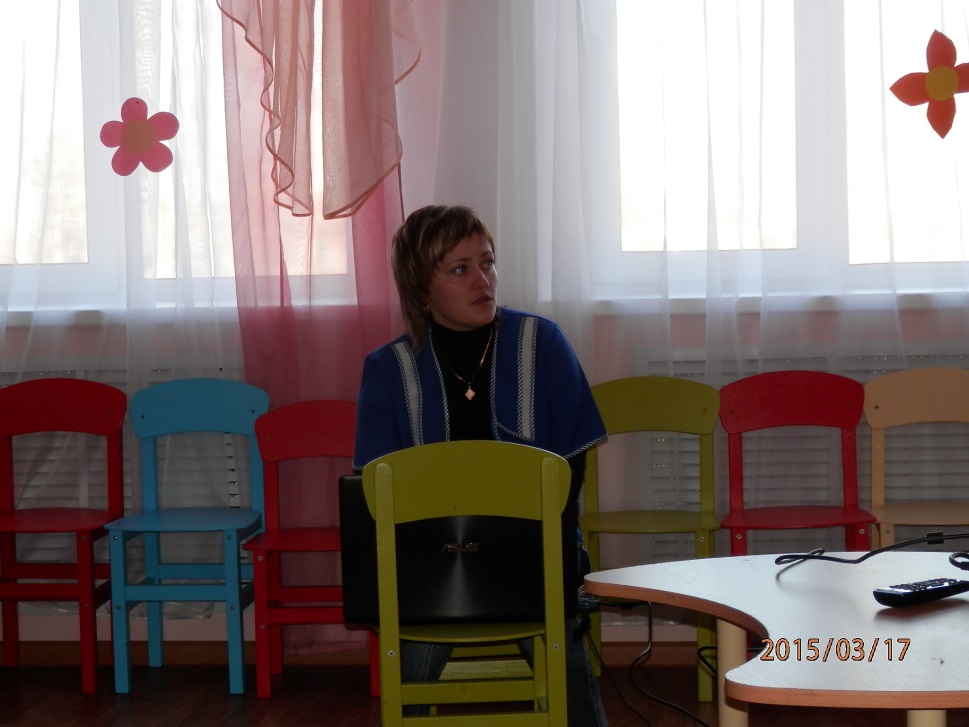 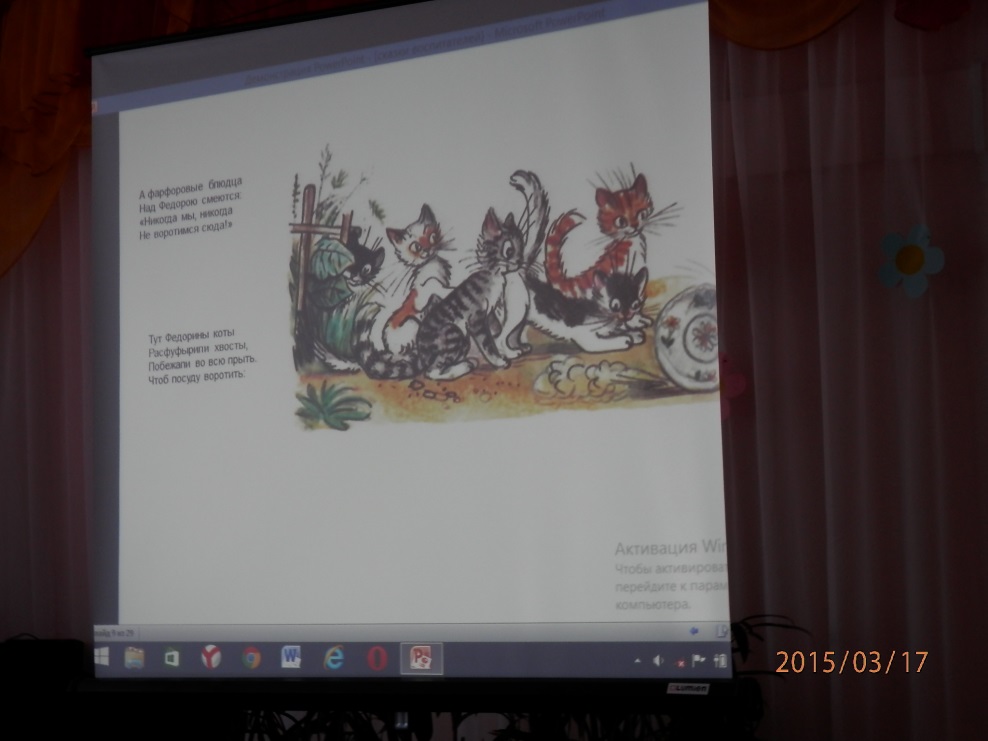 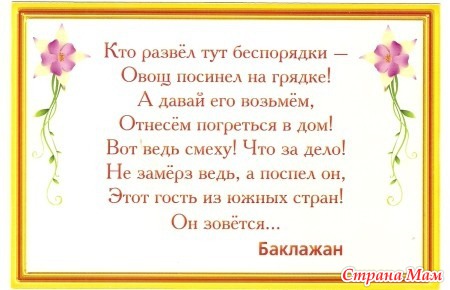 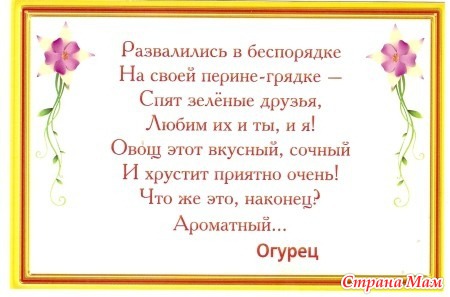 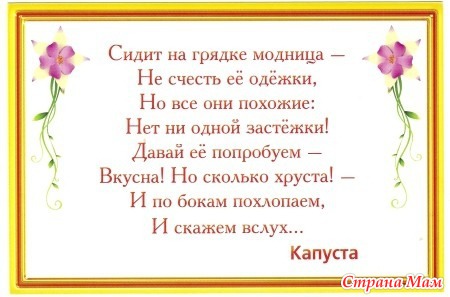 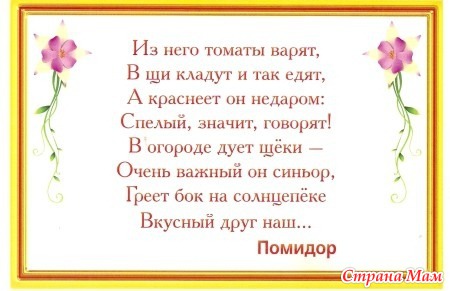 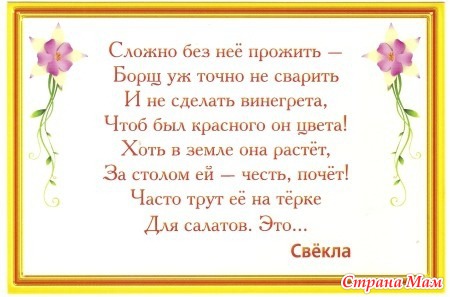 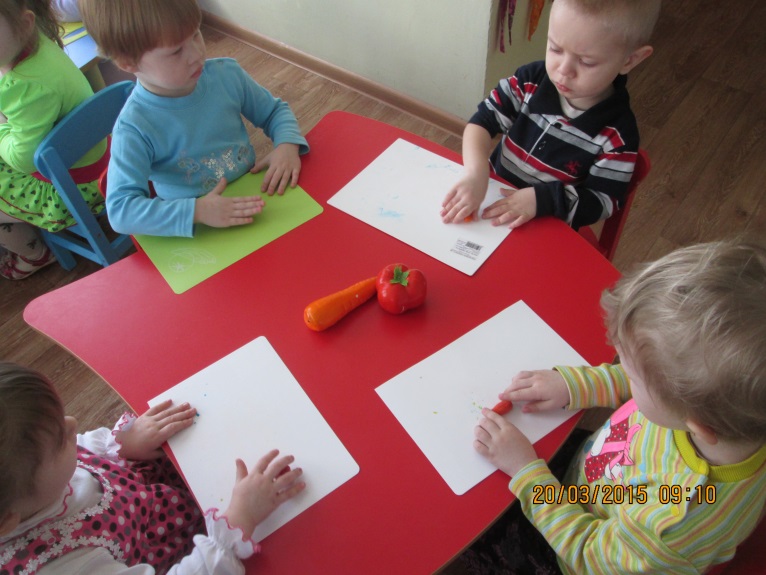 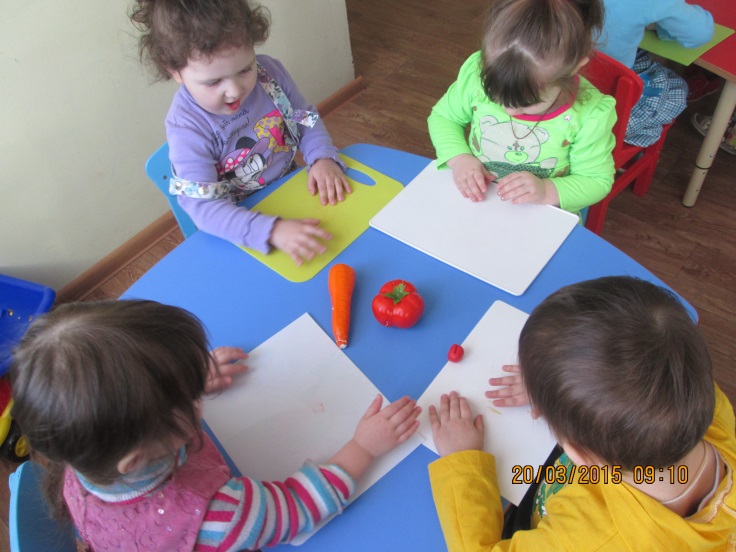 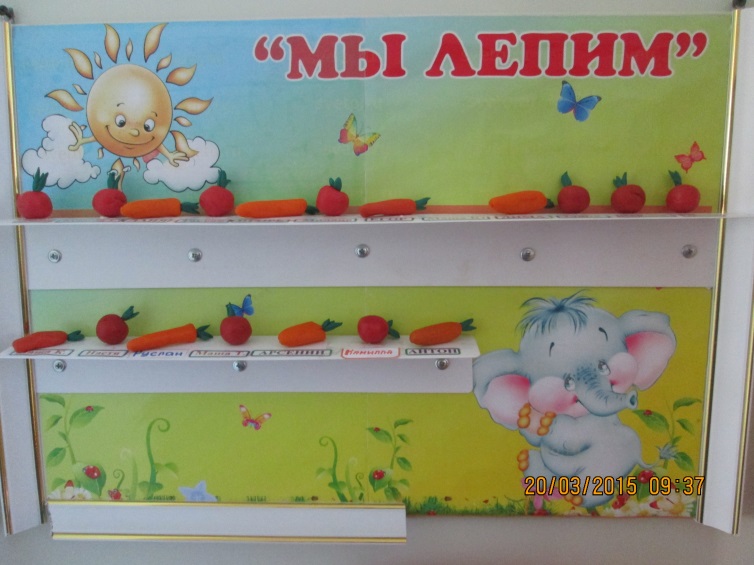 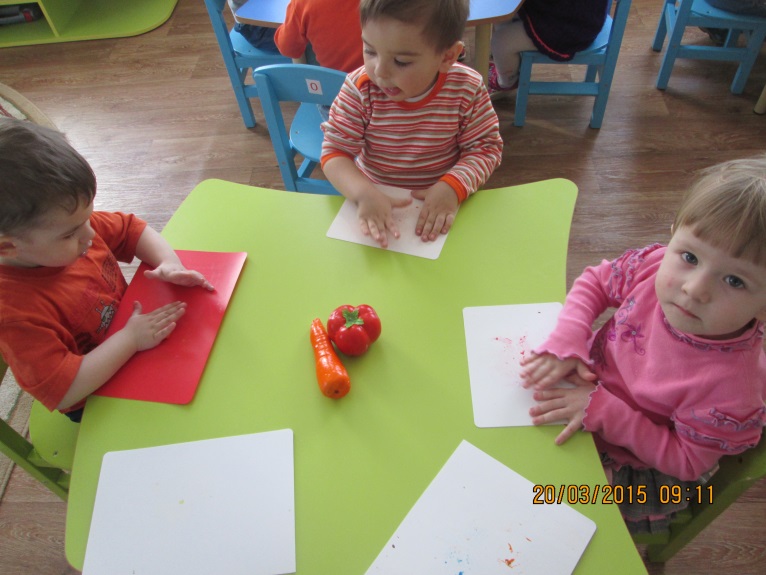 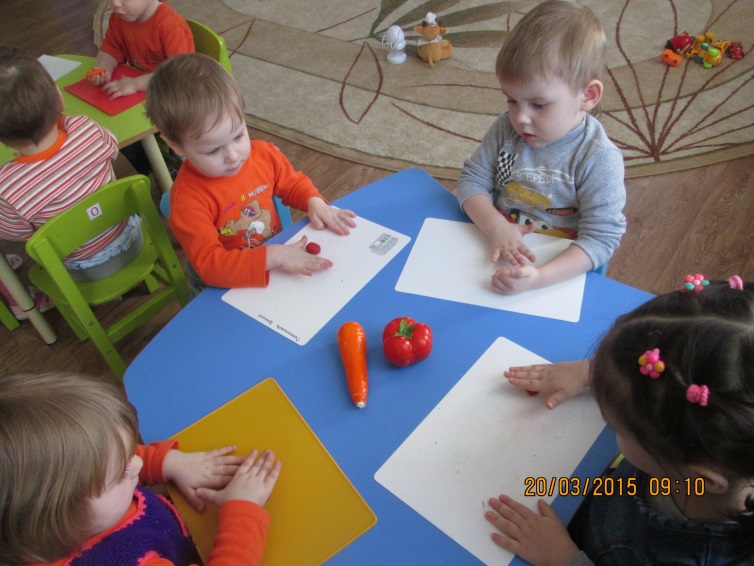 Итоговое мероприятие:
Развлечение:«В гостях у доктора Витаминкина».

                 



Выставка рисунков:«Любимый овощ нашейсемьи».
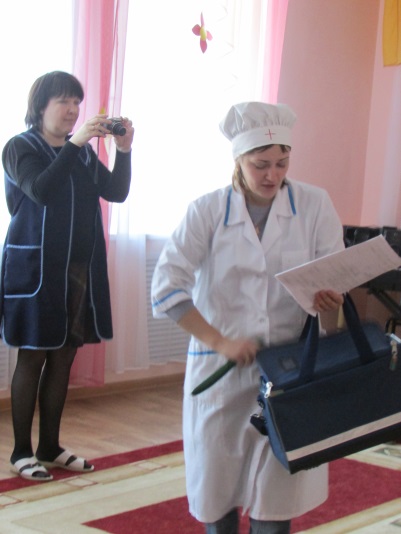 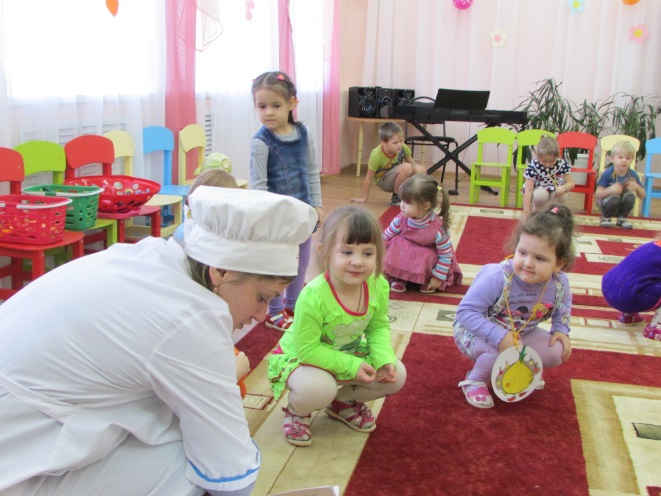 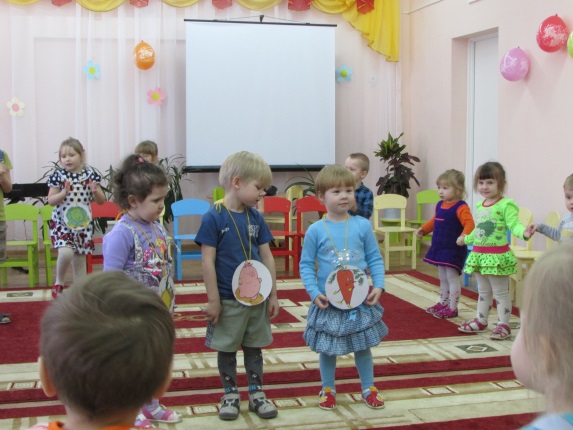 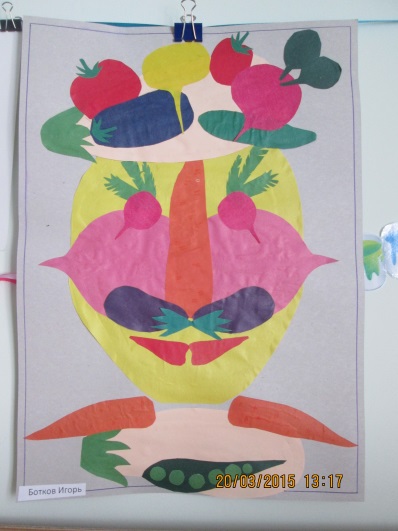 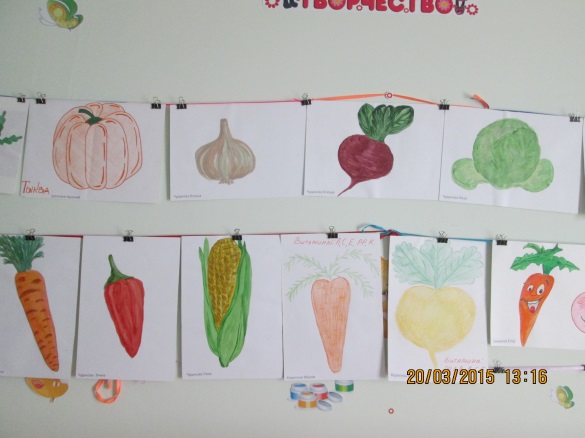 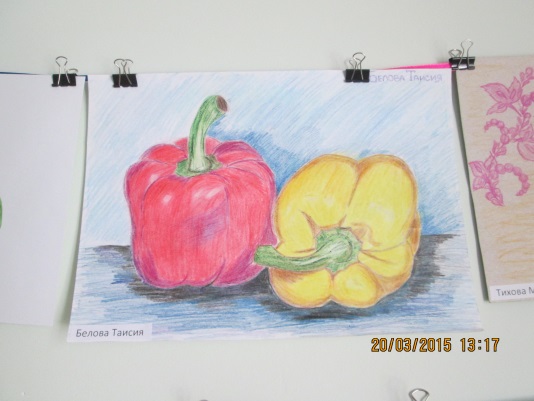 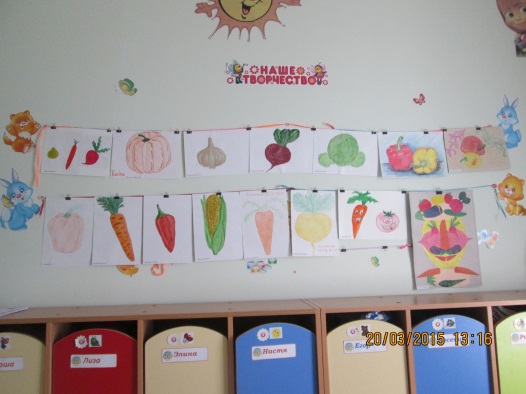 Консультация для родителей!
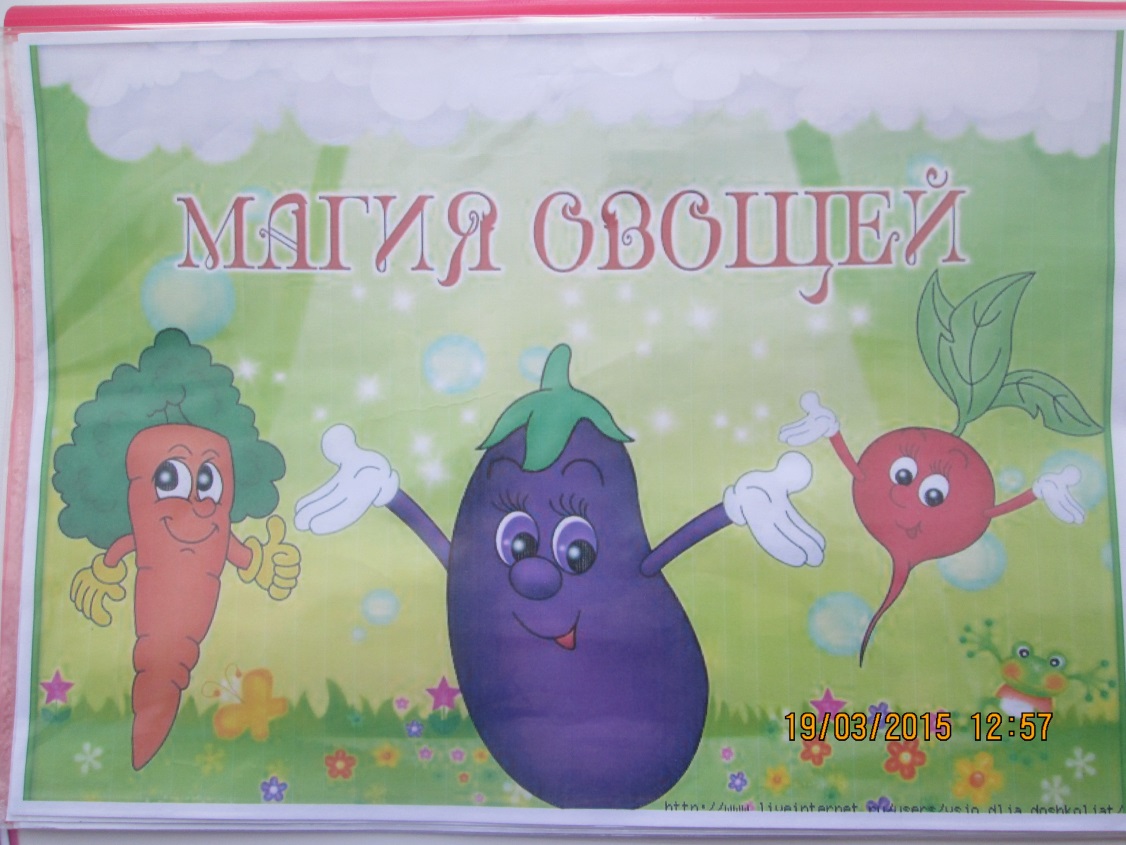 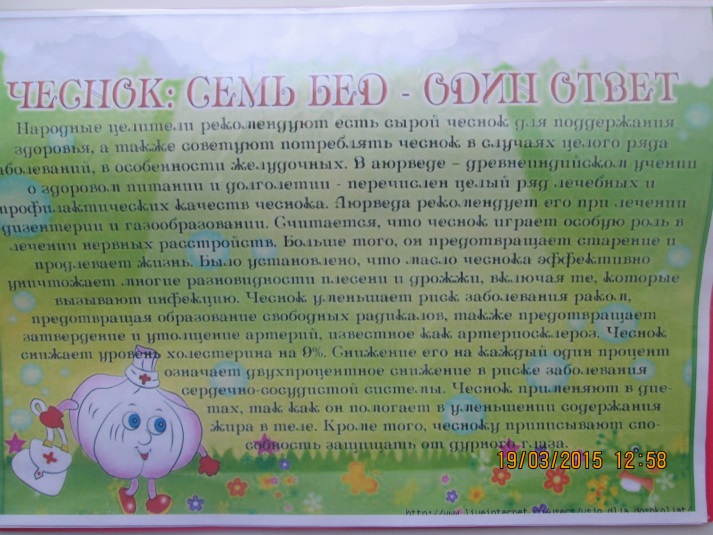 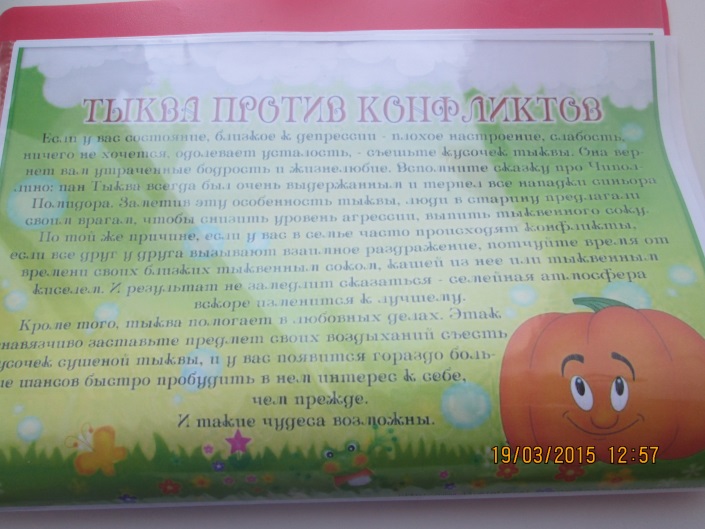 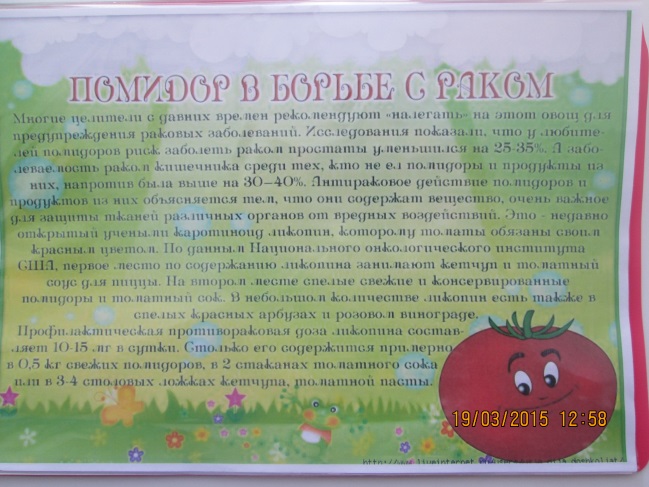 Спасибо за внимание!
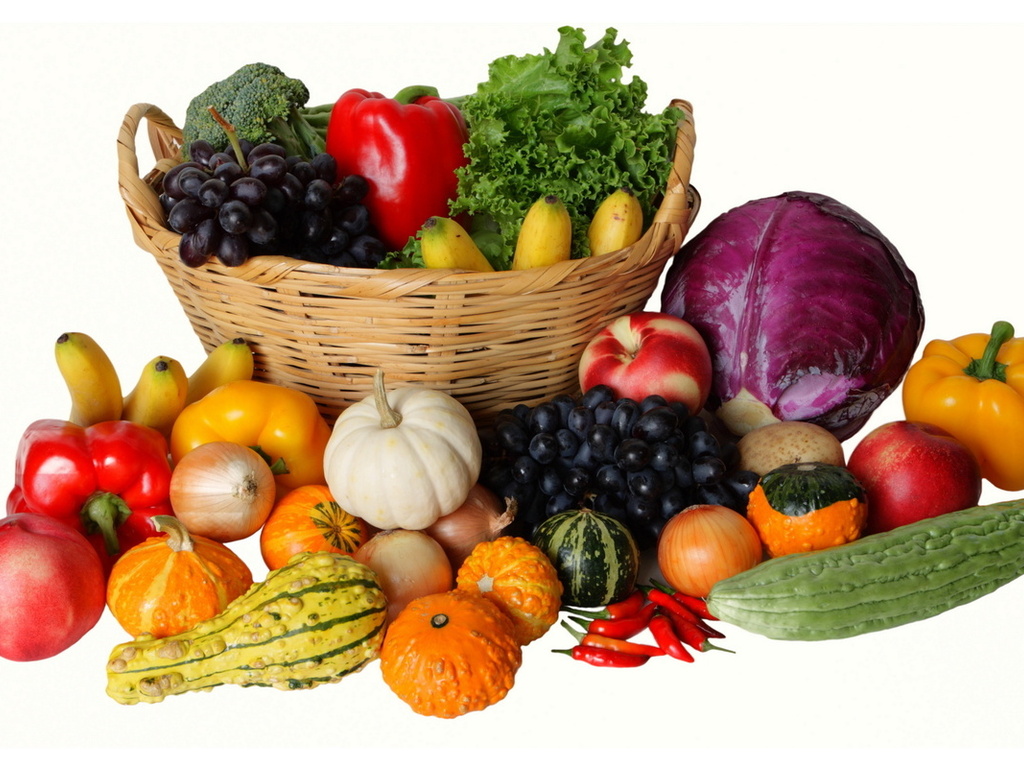